PROSES DEGENERATIF DAN ASPEK PATOLOGIS SISTEM HEMATOLOGI /IMUNOLOGI DAN PERSENDIAN AKIBAT PENUAAN
Oleh:
Septiana Fathonah, S.Kep., Ns., M.Kep
Outline Pembahasan :Proses Degeneratif dan Aspek Patologis Sistem Hematologi /Imunologi Akibat Penuaan
Perubahan terkait penuaan yang mempengaruhi sistem
Asuhan Keperawatan pada Pasien Lanisa dengan Anemia
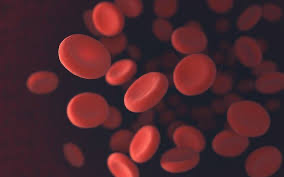 Outline Pembahasan:Proses Degeneratif dan Aspek Patologis Sistem Persendian Akibat Penuaan
Perubahan terkait penuaan yang mempengaruhi sistem persendian
Asuhan Keperawatan pada Pasien Lansia dengan  Rheumatoid Arthritis,
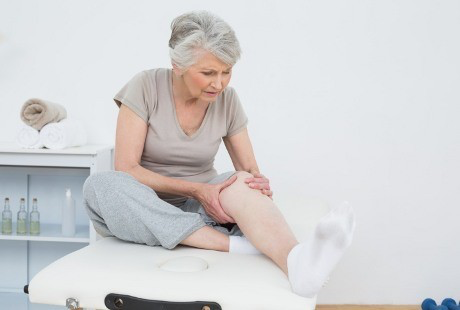 PROSES DEGENERATIF DAN ASPEK PATOLOGIS SISTEM HEMATOLOGI /IMUNOLOGI AKIBAT PENUAAN
PERUBAHAN TERKAIT PENUAAN YANG MEMPENGARUHI
 SISTEM HEMATOLOGI/ IMUNOLOGI
Secara kualitatif pertumbuhan sel darah merah (SDM) dan sel darah putih tidak berubah. Rentang hidup dan morfologi SDM pun tak berubah. Namun terjadi penurunan absorbsi besi/folat yang meningkatkan frekuensi anemia.
Pada lansia terjadi peningkatan pembentukan auto-antibodi, penurunan pengenalan sel tumor, dan terjadi penurunan respon makrofag dan imunitas innate lain. Akibatnya rentan terjadi infeksi yang cenderung menjadi berat bahkan menyebabkan kematian.
Darmojo dan Boedhi (2011)
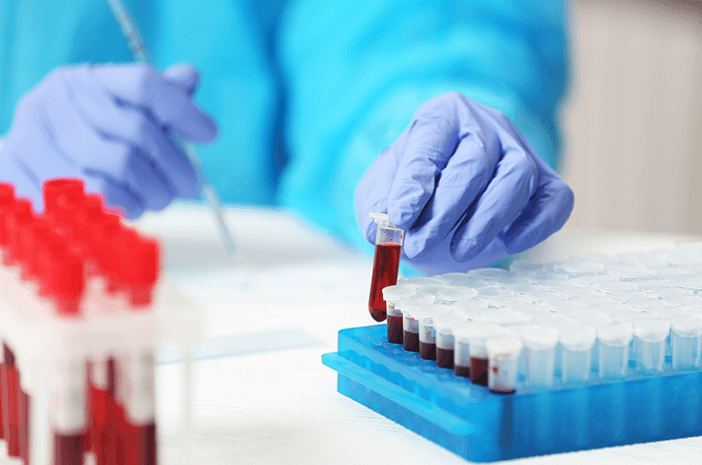 Kemampuan sistem imun mengalami kemunduran pada masa penuaan.
Walaupun demikian, kemunduran kemampuan sistem yang terdiri dari sistem limfatik dan khususnya sel darah putih, juga merupakan faktor yang berkontribusi dalam proses penuaan. 
Mutasi yang berulang atau perubahan protein pasca tranlasi, dapat menyebabkan berkurangnya kemampuan sistem imun tubuh mengenali dirinya sendiri. 
Jika mutasi isomatik menyebabkan terjadinya kelainan pada antigen permukaan sel, maka hal ini akan dapat menyebabkan sistem imun tubuh menganggap sel yang mengalami perubahan tersebut sebagai sel asing dan menghancurkannya.
Perubahan inilah yang menjadi dasar terjadinya peristiwa autoimun.
Disisi lain sistem imun tubuh sendiri daya pertahanannya mengalami penurunan pada proses menua, daya serangnya terhadap sel kanker menjadi menurun, sehingga sel kanker leluasa membelah-belah (Azizah dan Ma’rifatul L., 2011).
TEORI PENUAAN
ANEMIA
Sebagaimana diketahui seiring dengan bertambahnya usia, fungsi organ-organ tubuh juga akan menurun, sehingga dapat terjadi banyak gangguan pada usia lanjut
Gangguan yang terjadi adalah anemia
Anemia pada usia lanjut menunjukkan perkembangan lambat dan sukar dideteksi, sehingga banyak kasus yang mengharuskan penderita masuk ke rumah sakit
Anemia adalah suatu keadaan penurunan hemoglobin (Hb), hematocrit (Hmt) dan angka eritrosis (AE), Hb kurang dari 12,9 g/dl pada laki-laki dan kurang dari 11,9 g/dl pada wanita
Anemia defisiensi besi merupakan anemia yang terbanyak baik di negara maju maupun berkembang. 
Pada lansia penderita anemia berbagai penyakit lebih mudah timbul dan penyembuhan penyakit lebih mudah timbul dan penyembuhanya akan semakin lama.
GEJALA
Lemas
Mudah Lelah
Sakit kepala
Sering berdebar-debar
Sesak napas

Dapat mengganggu aktivitas dan kegiatan orang-orang usia lanjut
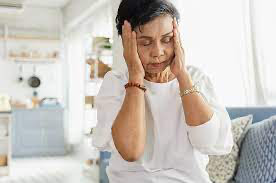 PENYEBAB ANEMIA PADA USIA LANJUT
Kekurangan Fe
Kekurangan vitamin B12
Perdarahan kronis 
Penurunan fungsi sumsum tulang
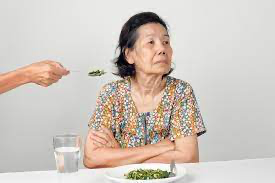 KLASIFIKASI
ASUHAN KEPERAWATAN PADA PASIEN LANISA DENGAN ANEMIA
PENGKAJIAN
Identitas
Keluhan utama
Riwayat penyakit sekarang
Riwayat penyakit dahulu 
Riwayat penyakit keluarga 
Pola kebiasaan sehari-hari 
Pola fungsi kesehatan (pola persepsi dan tata laksana hidup sehat, pola nutrisi, pola eliminasi, pola tiur dan istirahat, pola aktivitas dan istirahat, pola hubungan dan peran, pola sensori dan kognitif, pola persepsi dan konsep diri, pola seksual dan reproduksi, pola mekanisme/ penanggulangan stress dan koping, pola tatanilai dan kepercayaan)
Pemeriksaan Fisik 
Keadaan umum
Kesadaran 
Tanda-tanda vital 
Pemeriksaan review of system (ROS)
Sistem pernapasan (B1: Breathing) 
Sistem Sirkulasi (B2:Bleeding) 
Sistem Persyarafan (B3: Brain)
Sistem Perkemihan (B4: Bleder)
Sistem Muskuloskeletal (B6: Bone)
DIAGNOSA KEPERAWATAN
Pola nafas tidak efektif berhubungan dengan hiperventilasi 
Intoleransi aktivitas berhubungan dengan ketidakseimbangan antara suplai dengan kebutuhan
Kelelahan berhubungan dengan status penyakit
Kurang pengetahuan berhubungan dengan kurang paparan, keterbatasan kognitif 
Defisit perawatan diri: Mandi berhubungan dengan kelemahan dan kelelahan 
Defisit perawatan diri: Makan berhubungan dengan kelelahan dan kelemahan
RENCANA TINDAKAN KEPERAWATAN
INTERVENSI KEPERAWATAN
INTERVENSI KEPERAWATAN
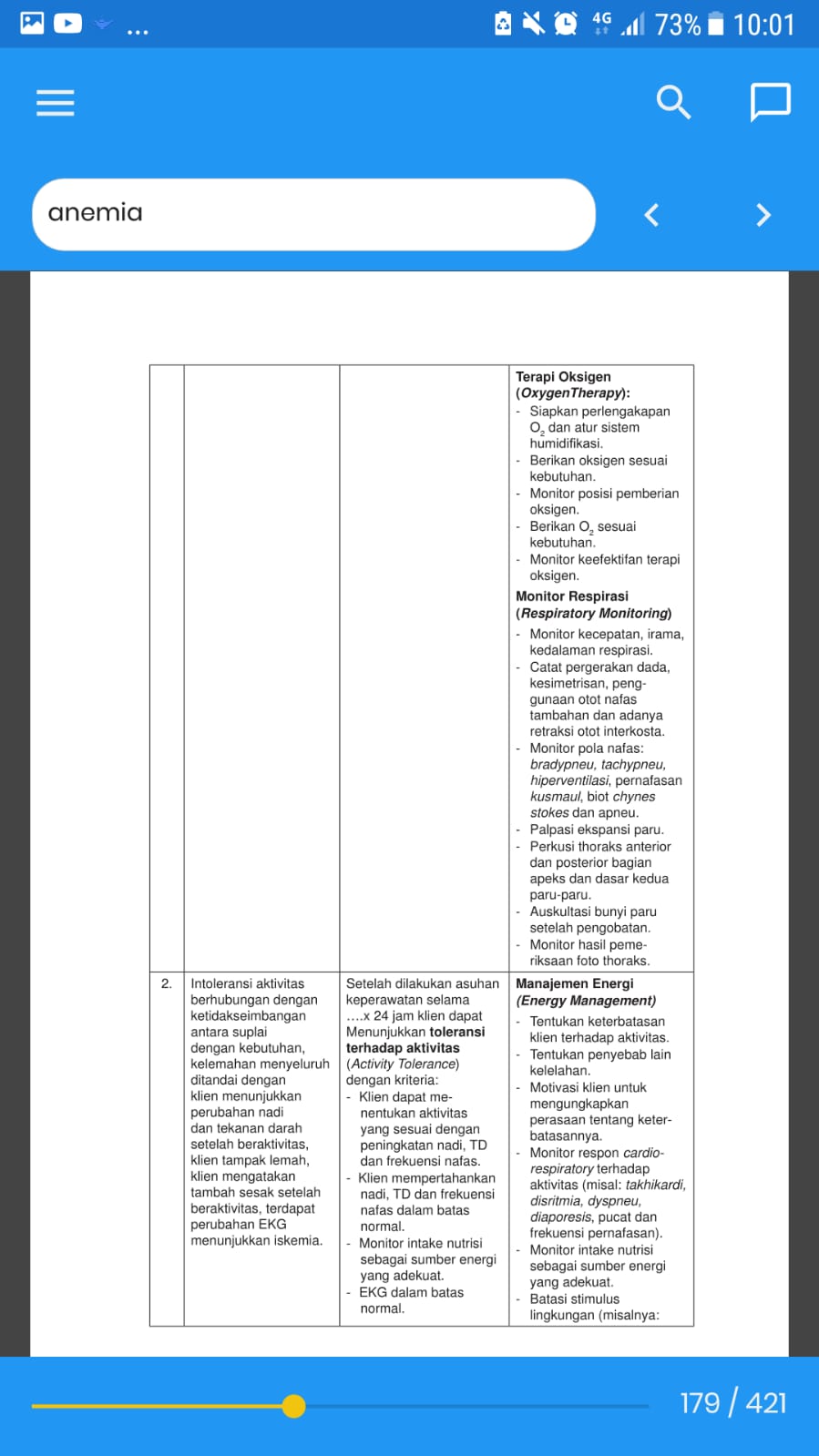 INTERVENSI KEPERAWATAN
INTERVENSI KEPERAWATAN
INTERVENSI KEPERAWATAN
INTERVENSI KEPERAWATAN
INTERVENSI KEPERAWATAN
INTERVENSI KEPERAWATAN
INTERVENSI KEPERAWATAN
INTERVENSI KEPERAWATAN
INTERVENSI KEPERAWATAN
INTERVENSI KEPERAWATAN
INTERVENSI KEPERAWATAN
INTERVENSI KEPERAWATAN
INTERVENSI KEPERAWATAN
INTERVENSI KEPERAWATAN
INTERVENSI KEPERAWATAN
PROSES DEGENERATIF DAN ASPEK PATOLOGIS SISTEM PERSENDIAN AKIBAT PENUAAN
PERUBAHAN TERKAIT PENUAAN YANG MEMPENGARUHI 
SISTEM PERSENDIAN
Sendi pada lansia, jaringan ikat sekitar sendi seperti tendon, ligament dan fasia mengalami penuaan elastisitas
Penurunan daya lentur elastisitas ligamen, kartilago, dan jaringan particular mengalami penurunan. Terjadinya degenarasi, erosi, dan klasifikasi kartilago dan kapsul sendi. Sendi kehilangan flexibilitasnya sehingga terjadi penurunan luas gerak sendi dan menimbulkan kekakuan sendi.
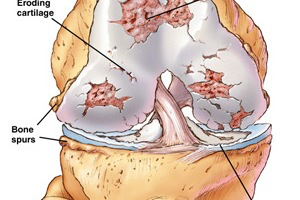 RHEUMATOID ARTHRITIS (RA)
Rheumatoid arthritis (RA) adalah gangguan kronis, inflamasi sistemik yang dapat mempengaruhi banyak jaringan dan organ, tetapi terutama menyerang fleksibel (synovial) sendi
Proses ini melibatkan suatu respon inflamasi dari kapsul sekitar sendi (synovium) sekunder pembengkakan (hyperplasia) sel sinovial, cairan sinovial berlebih dan pengembangan jaringan fibrosa (pannus) di sinovium
RA juga dapat menghasilkan peradangan difus di paru-paru, membran di sekitar jantung, selaput paru-paru dan putih mata, dan juga lesi nodular, yang paling umum dalam jaringan subkutan 
Meskipun penyebab RA tidak diketahui, autoimunitas memainkan peran penting baik dalam kronisitas dan kemajuan
RA dianggap sebagai penyakit autoimun sistemik
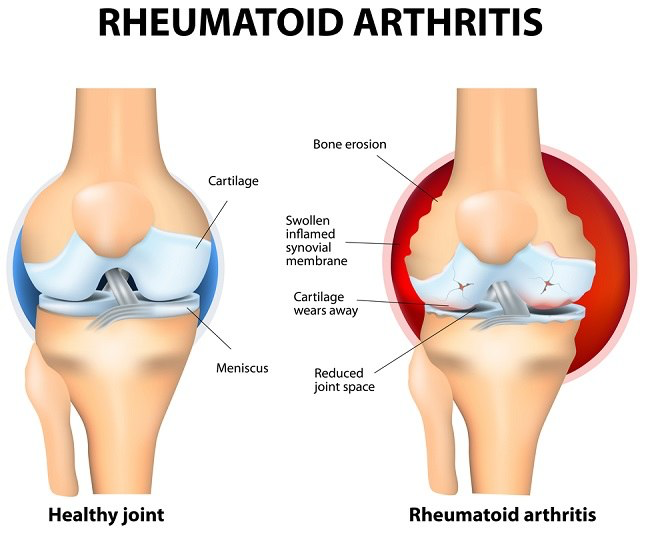 GEJALA RHEUMATOID ARTHRITIS
Kekakuan pada dan sekitar sendi yang berlangsung sekitar 30-60 menit di pagi hari
Bengkak pada 3 atau lebih sendi pada saat yang bersamaan 
Bengkak dan nyeri umumnya terjadi pada sendi-sendi tangan 
Bengkak dan nyeri umumnya terjadi dengan pola yang simetris (nyeri pada sendi yang sama di kedua sisi tubuh) dan umumnya menyerang sendi pergelangan tangan 
Penumpukan cairan
FAKTOR RESIKO
Jenis kelamin : perempuan lebih mudan 2-3: 1 dibandingkan laki-laki 
Umur: biasanya muncul pada usia 40-60 tahun, namun bisa muncul pada dewasa tua dan anak-anak 
Riwayat Keluarga
Merokok: dapat meningkatkan risiko terkena artritis rheumatoid 5
PENCEGAHAN
Mengatasi obesitas
Melakukan aktifitas fisik 
Mengontrol faktor metabolic seperti asam urat, lemak dan gula darah
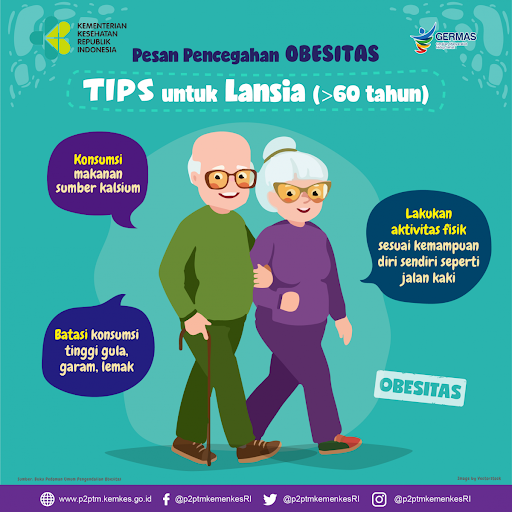 PATOFISIOLOGI
PENATALAKSANAAN
KOMPLIKASI
ASUHAN KEPERAWATAN PADA PASIEN LANSIA DENGAN  RHEUMATOID ARTHRITIS,
PENGKAJIAN
DIAGNOSA KEPERAWATAN
INTERVENSI KEPERAWATAN
INTERVENSI KEPERAWATAN
INTERVENSI KEPERAWATAN
INTERVENSI KEPERAWATAN
INTERVENSI KEPERAWATAN
INTERVENSI KEPERAWATAN
IMPLEMENTASI DAN EVALUASI
DAFTAR PUSTAKA
Suiraoka. 2012. Penyakit Degeneratif Mengenal, Mencegah dan Mengurangi Faktor Resiko 9 Penyakit Degeneratif. nuMed; Yogyakarta
Sya’diyah H. 2018. Keperawatan Lanjut Usia. Indomedia Pustaka;Sidoarjo
Aspiani R.Y. 2021. Buku Ajar Asuhan Keperawatan Gerontik Aplikasi NANDA,NIC dan NOC. Trans Info Media; Jakarta